CAEP as a Catalyst for Developing a Regional Pathway System
Presenters
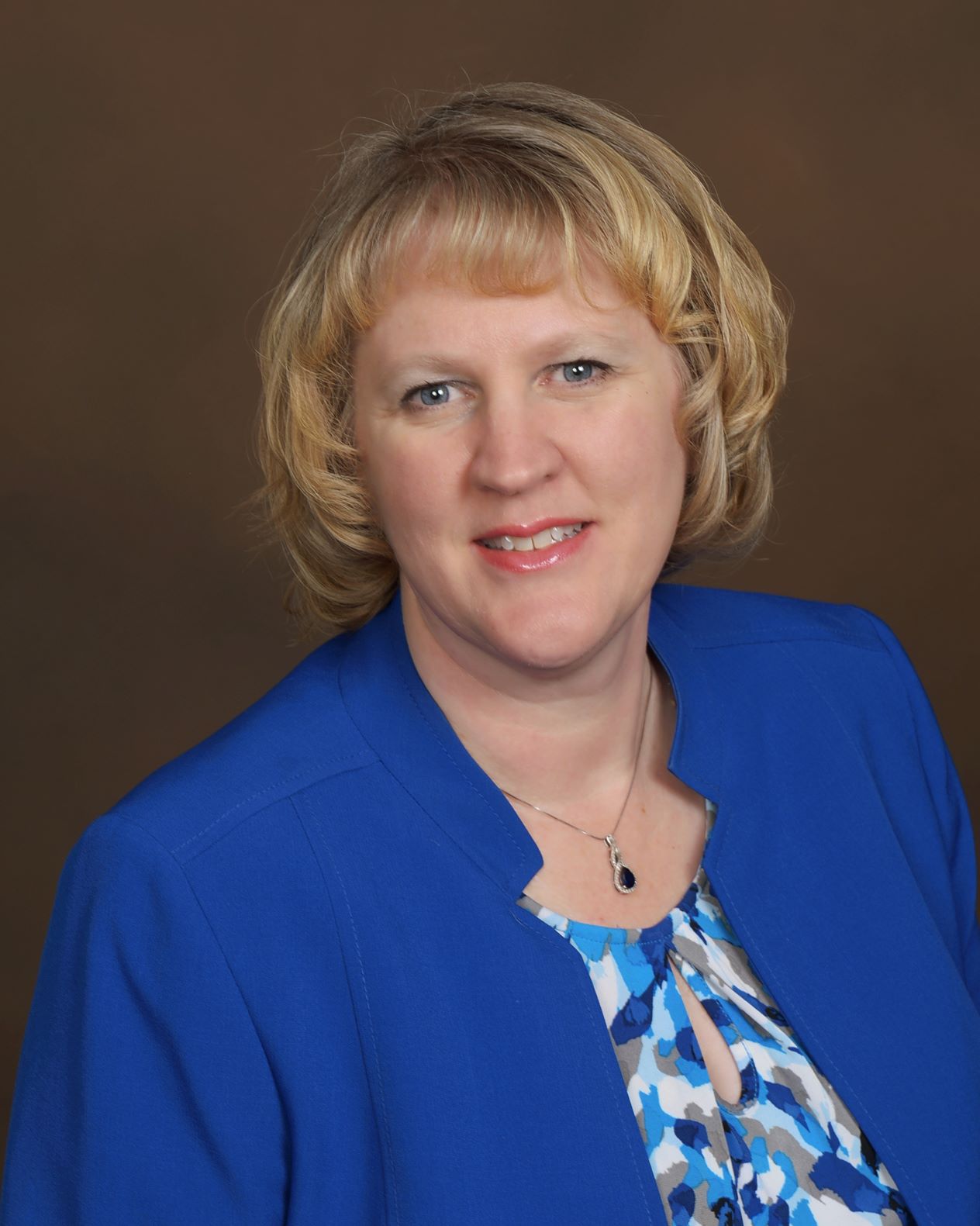 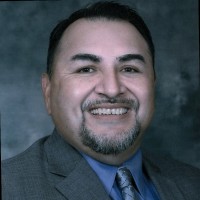 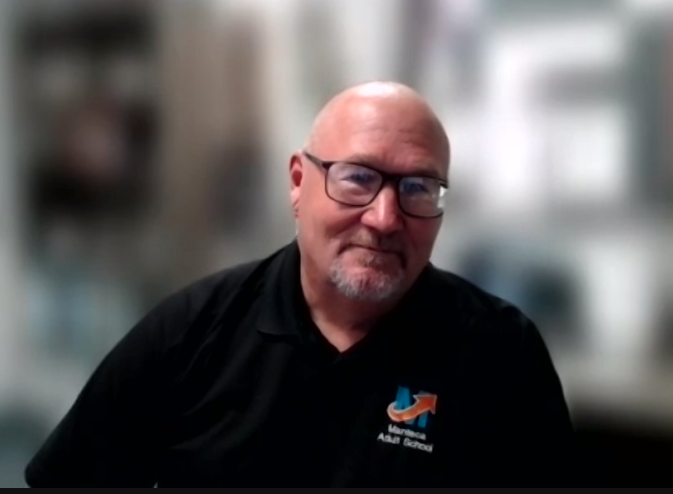 Danell Hepworth
Dean of CTE and Workforce Development 
San Joaquin Delta College
Jose Dominguez
Executive Director
Ready to Work
Brad Harrison
Principal
Manteca Education and Training Center
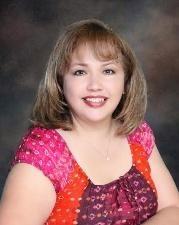 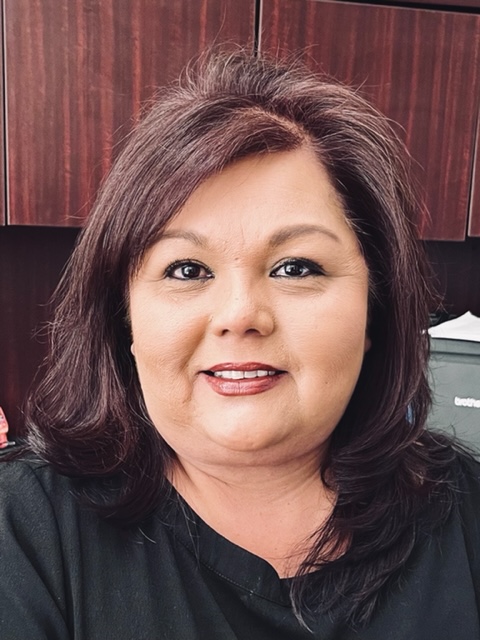 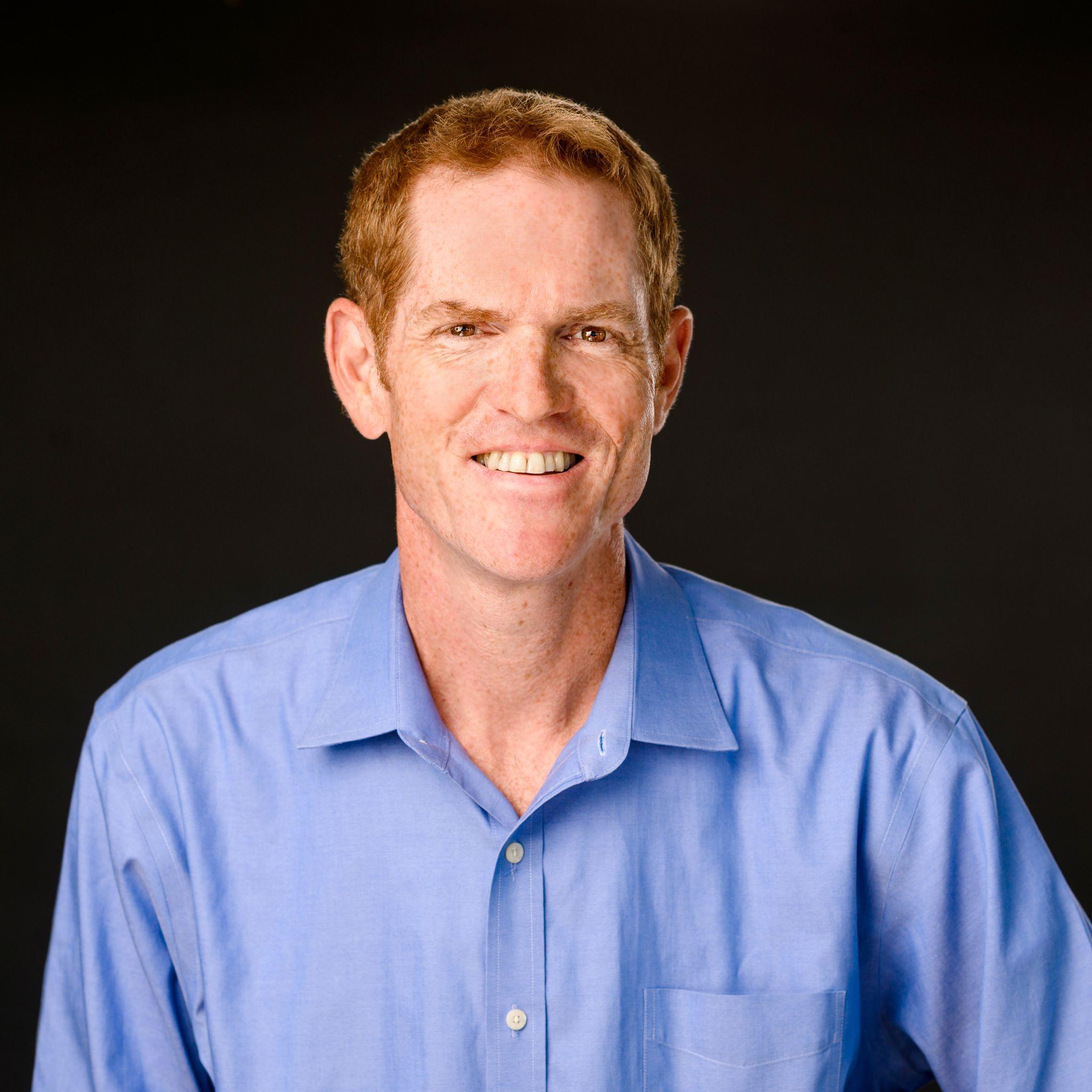 Lourie Subega 
Calworks Manteca Site Supervisor
El Concilio
Patty Virgen 
Executive Director 
San Joaquin County WorkNet
Paul Rosenbloom 
Consortium Manager
Delta Sierra Adult Education Alliance
DSAEA - Strength Through Collaboration
Adults in the Delta Sierra Adult Education Alliance (DSAEA) region, no matter which school or partner organization they access, have the opportunity to increase skills and transition to a program providing a post-secondary credential leading to a job with living wages.
Delta College
County Offices of Education
Lincoln USD
Stockton School for Adults
Probation
Human Services Agency
Jail Education Services
Community Based Orgs
Employers
Foundations
Workforce Development Board
Faith-Based Orgs
Economic Development
Probation
Human Services Agency
Jail Education Services
Community Based Orgs
Employers
Foundations
Workforce Development Board
Faith-Based Orgs
Economic Development
Adult Client Success
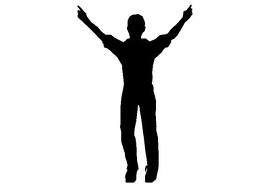 Lodi Adult School
Manteca Adult School
Tracy Adult School
Wind RiverAdult School
Why Logistics, Industrial Maintenance and Manufacturing (LIMM)?
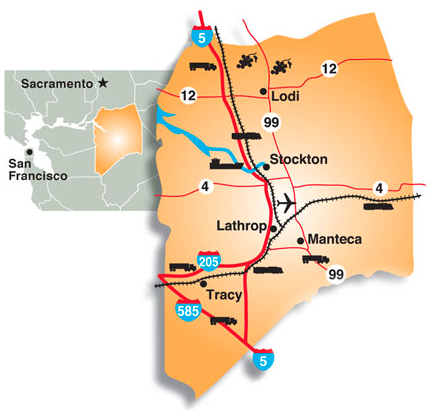 San Joaquin County is a central distribution hub for California
Highly connected by land, sea and air to the whole state 
Major highways, railways and a deep water port 
Reach 50% of the state within three hours of driving 
The County has the second highest concentration of transportation and warehousing employment in the United States 
Transportation and Warehousing employment exceeds retail employment in the County
What is Logistics, Industrial Maintenance and Manufacturing (LIMM)?
Logistics Jobs
Industrial Maintenance Jobs
Advanced Manufacturing Jobs
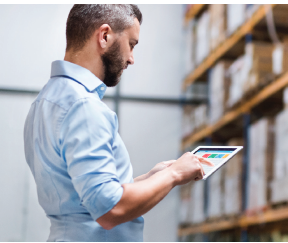 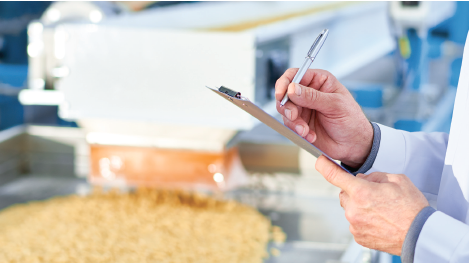 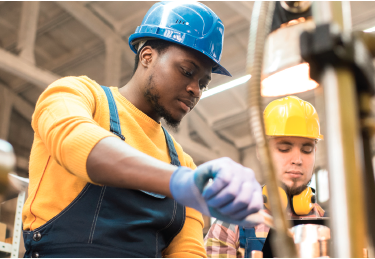 Order Selector 
Receiving Clerk
Forklift Operator 
Warehouse Supervisor/Manager
Truck Driver
Industrial Machinery Mechanic
Installer 
Maintenance Technician/Planner/Supervisor with skills in pneumatics or electrical
Inspectors
Machinists
Welder 
CNC Tool Operator 
Production Supervisor/Manager
Central Valley/ Motherlode
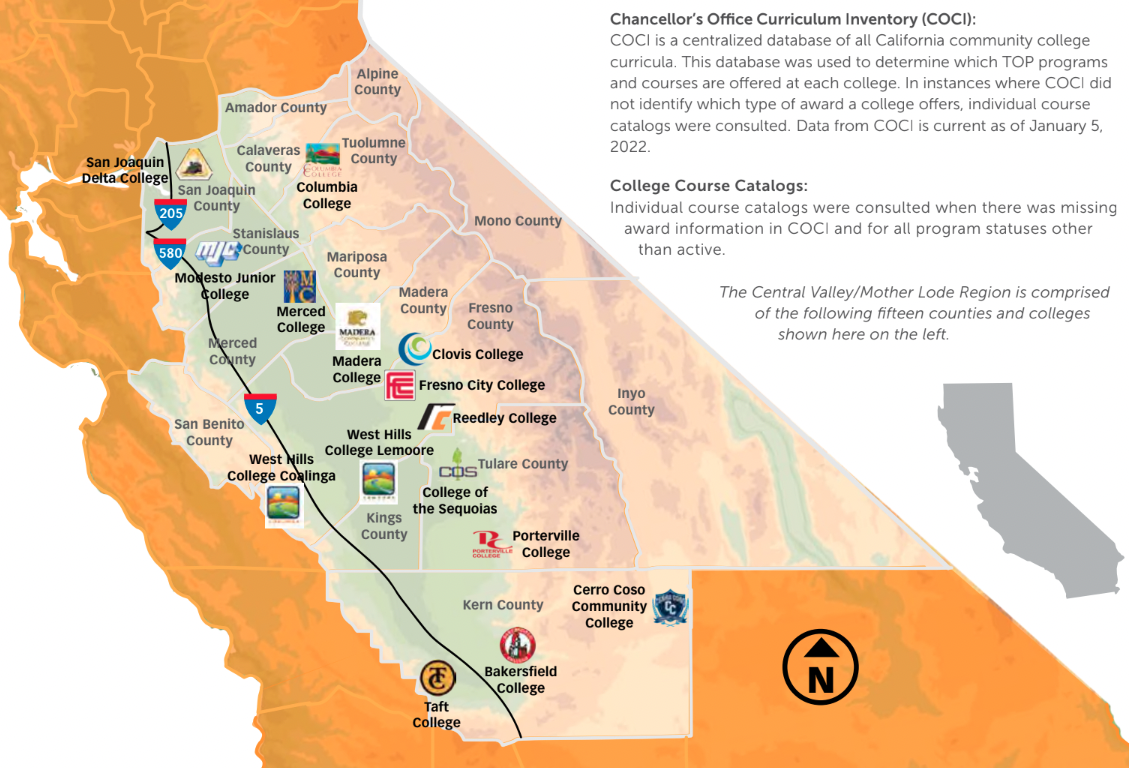 Logistics, Industrial Maintenance and Manufacturing Pathway Bridge
Project Organization
Strategy Coordination Team (SCT)
Delta College
Manteca Adult
WorkNet
Other stakeholders
Planning Committee
SCT members
Industry/labor representatives
2 members of Teams
CBO / Agency representatives
Delta Pathway Mapping / Design
Bridge Curriculum Team
Participant 
Engagement and Navigation
Employer Engagement Group
Review/incorporate critical industry skills
CTE curriculum
CTE Dual Enrollment or articulation strategies
Work with CTL comm to support contextualization
Engagement/Outreach
Career Dev Curriculum & Instruction
Counseling/Transitions
Enrollment Support
Overall employer relationship management
Data base
Management of points of contacts
Partnership steps
LIMM Pathway Bridge
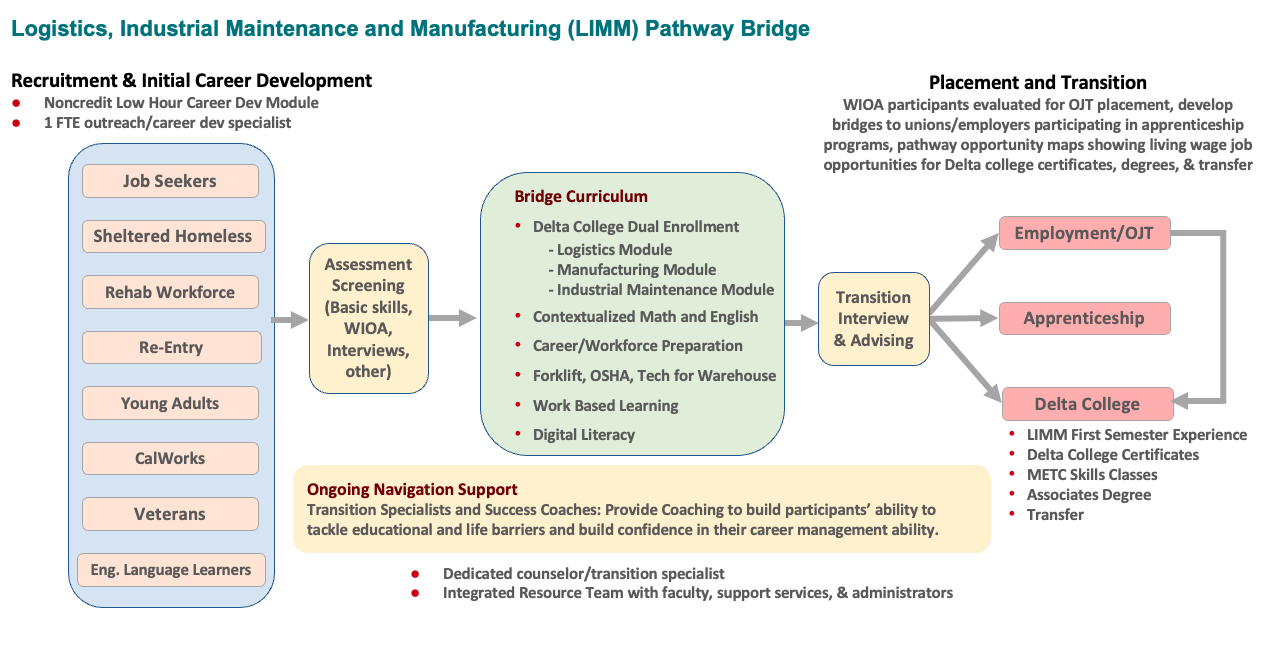 Jamboard example 1
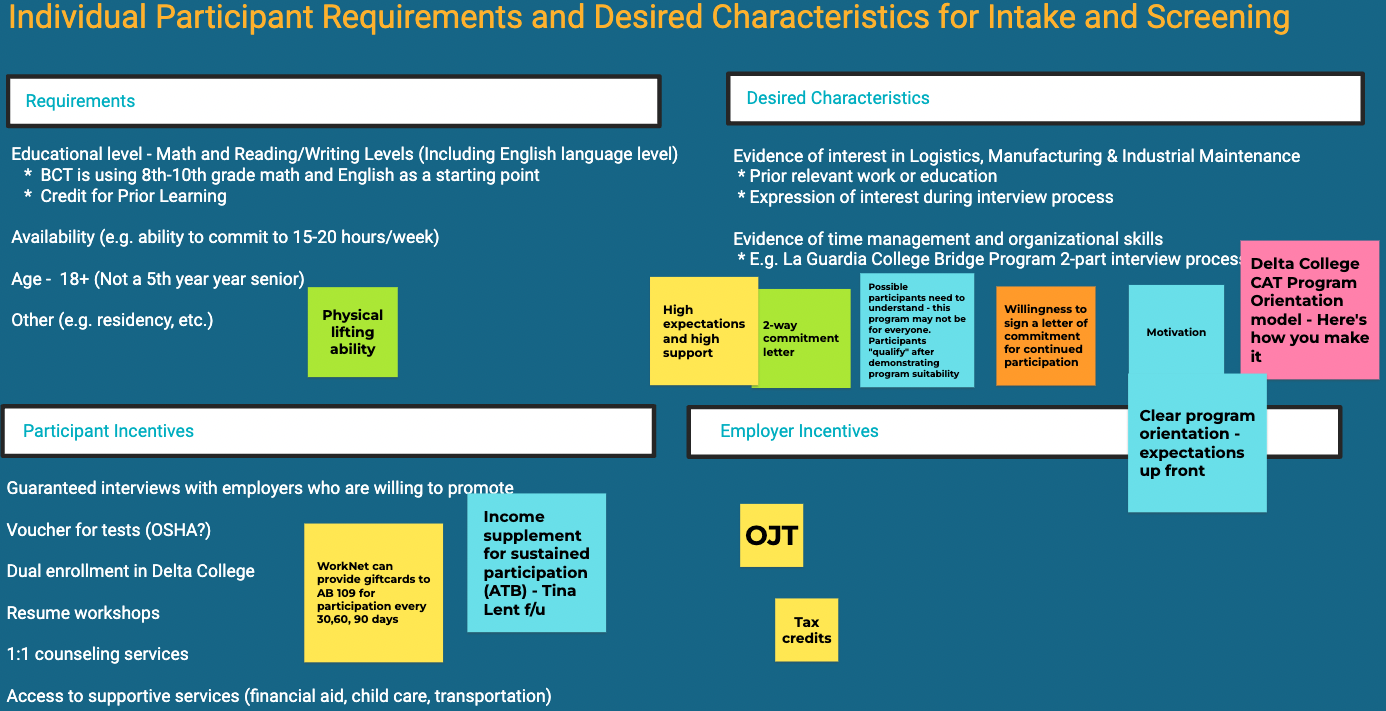 Employer Needs
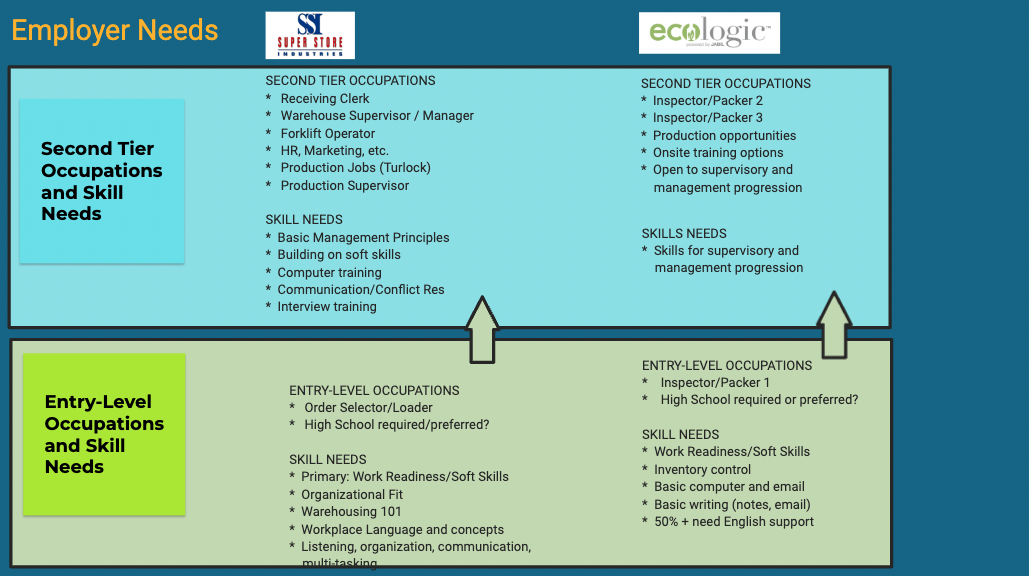 Bridge Curriculum Team
Bridge Curriculum Team
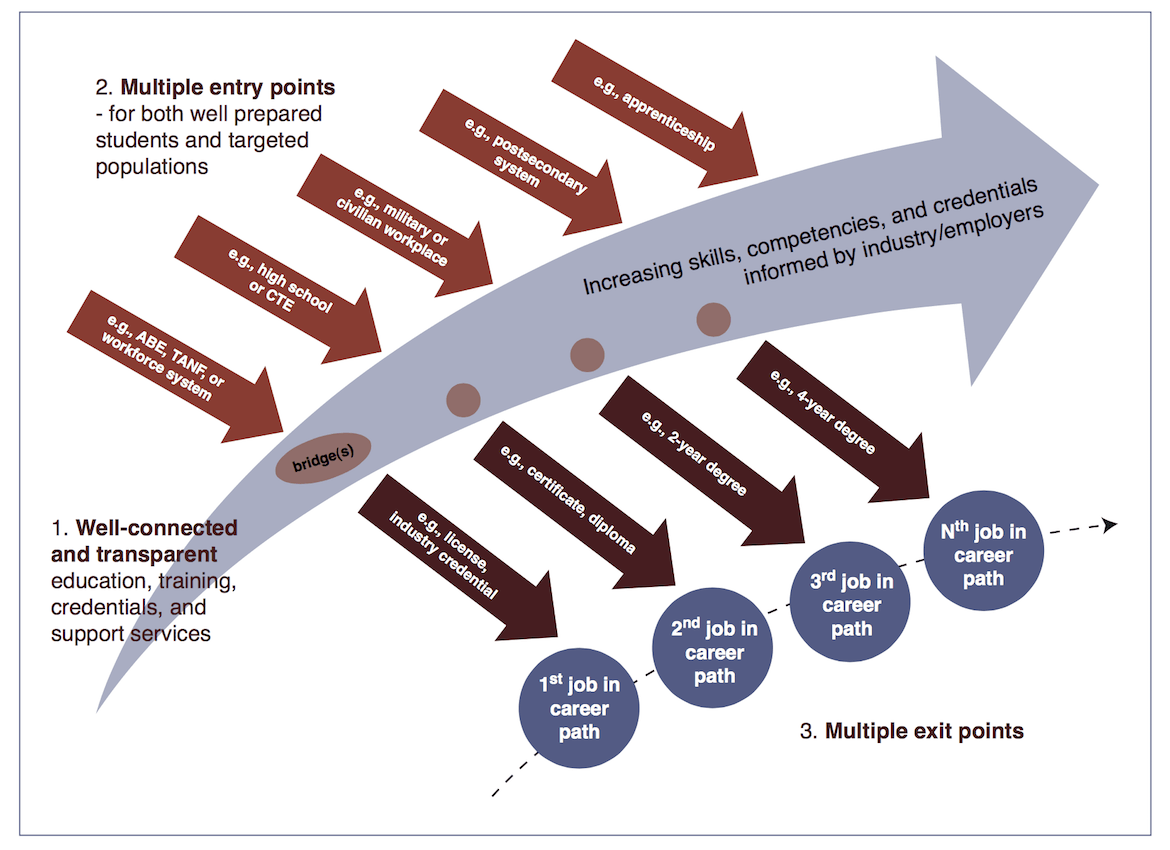 Purpose:
Create a Bridge for adult school students to prepare for entry into a Delta College or immediate employment

Primary Implementation Responsibility:

Adult Education
BRIDGE DESIGN
LIMM Pathway Bridge
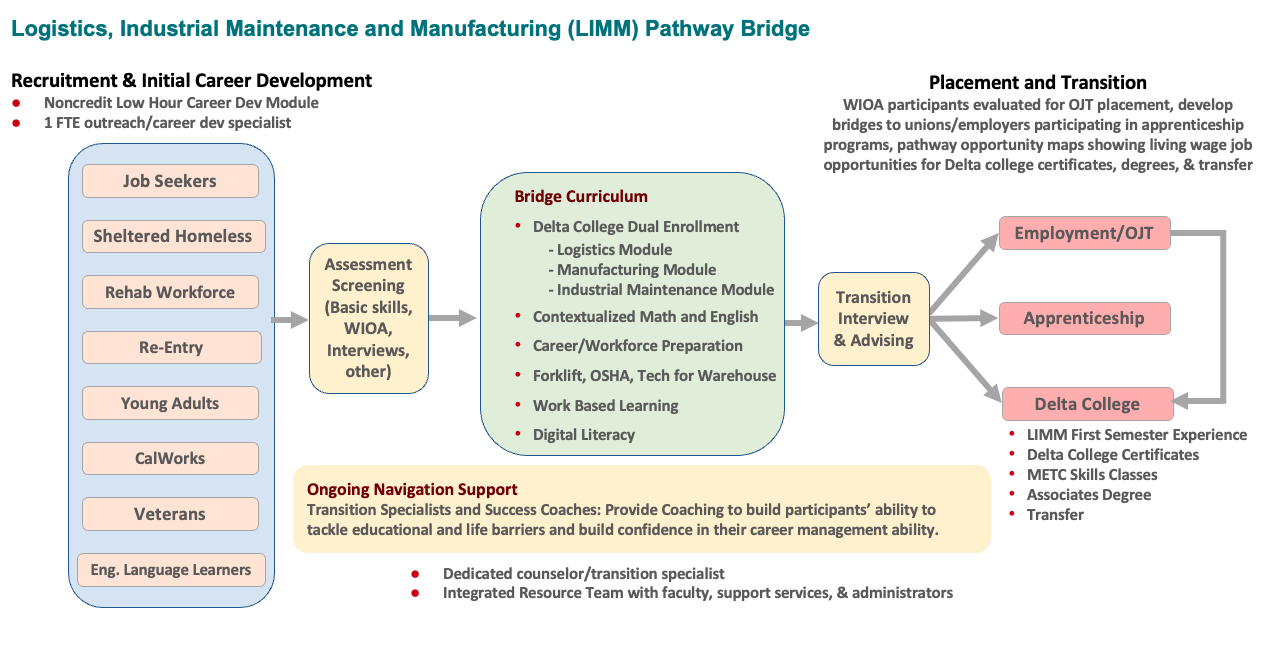 Jamboard example 2
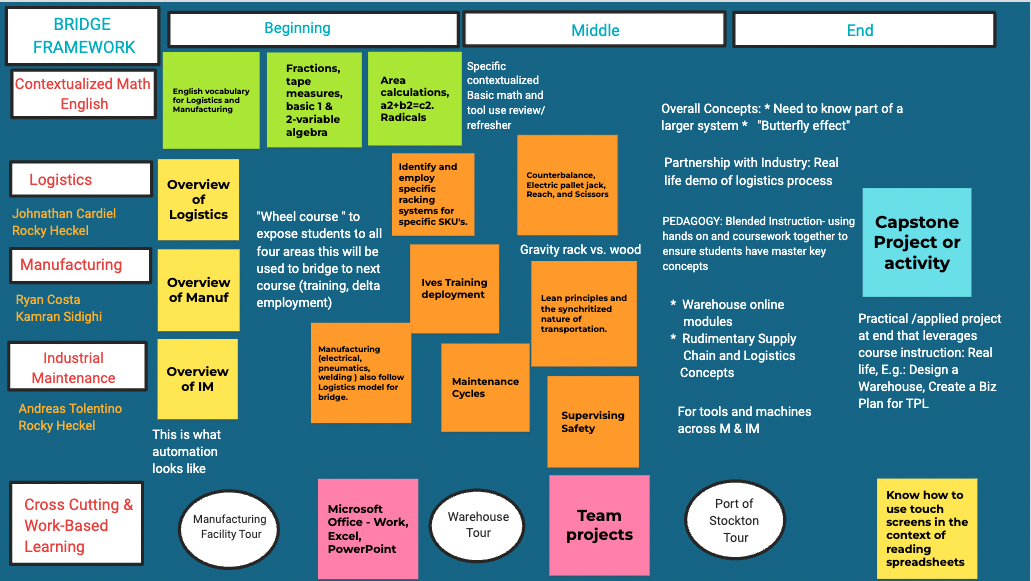 Course Outline
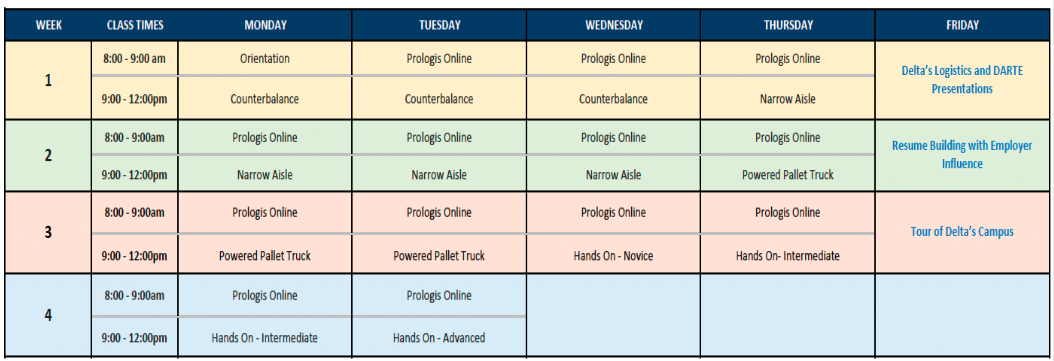 Manteca Bridge Pilot
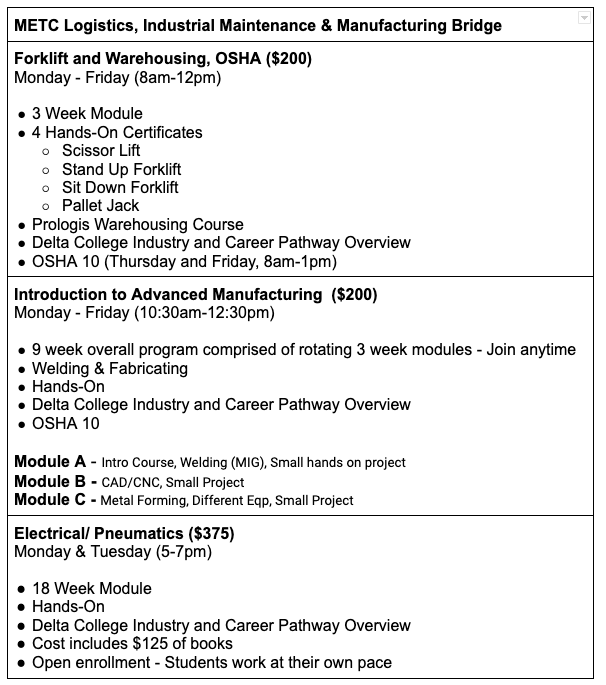 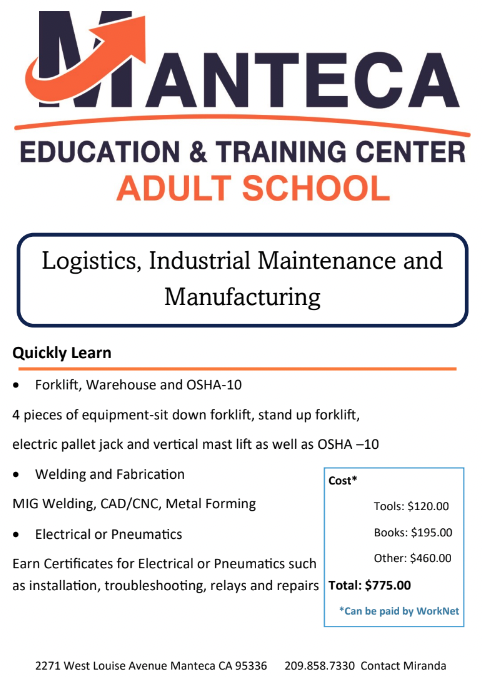 Pathway Design
Bridge Curriculum Team
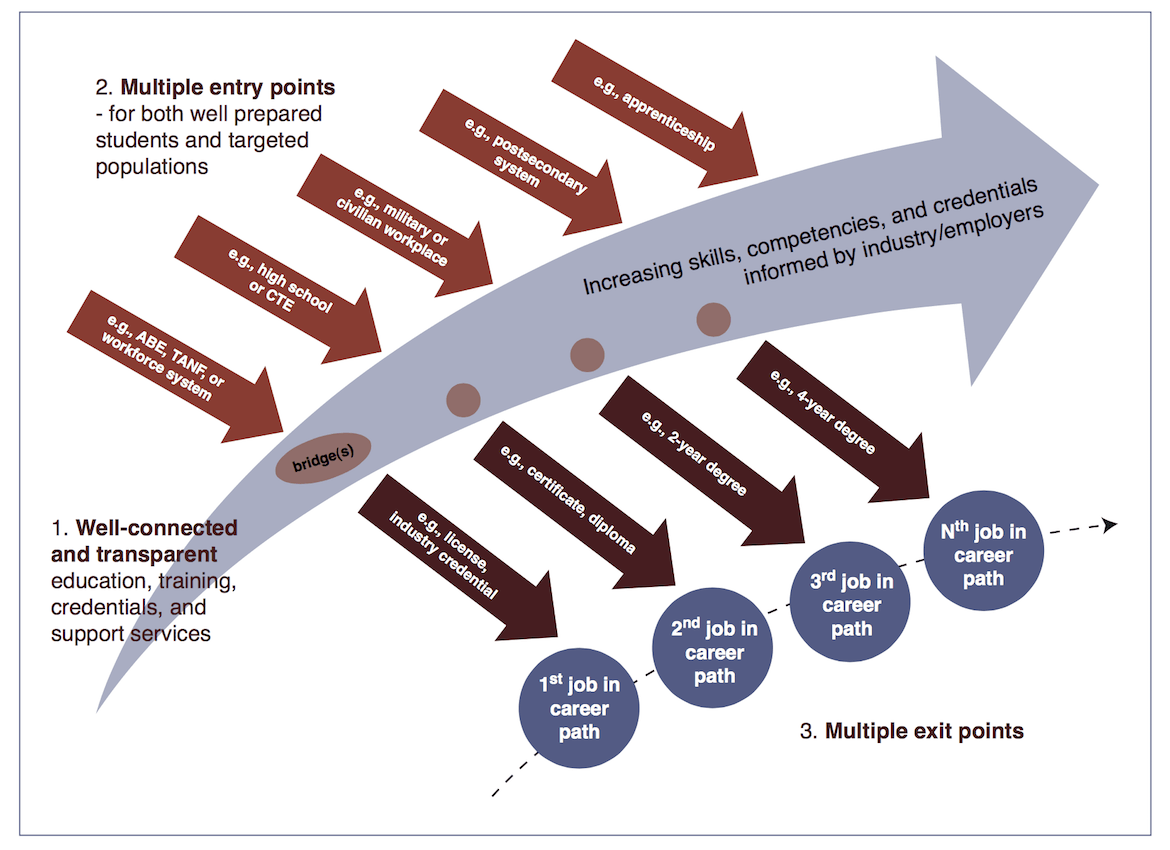 Purpose:
Create a Bridge for adult school students to prepare for entry into a Delta College or immediate employment

Primary Implementation Responsibility:

Adult Education
P A T H W A Y   D E S I G N
LIMM Pathway Design Team
BRIDGE DESIGN
Purpose:
Create the full sequence of courses, certificates and work experience from initial Delta College certificate, through associate’s degree and onto 4-Year programs

Primary Implementation Responsibility

Delta College credit programs
LIMM Career Pathway Design
Project Purpose

Create a strategic plan for an integrated LIMM career pathway from the adult education bridge, through Delta certificates and degrees, to transfer to 4-year programs

Objectives
Engage industry leaders to co-design the pathway based on accurate labor market information
Build on existing Delta College programs and/or create new programs
Focus on anticipated future industry and skills needs
Deliverables
A strategic plan: vision, goals and overall implementation phasing
A visual career pathway map
An ongoing industry engagement structure
Jobs analysis
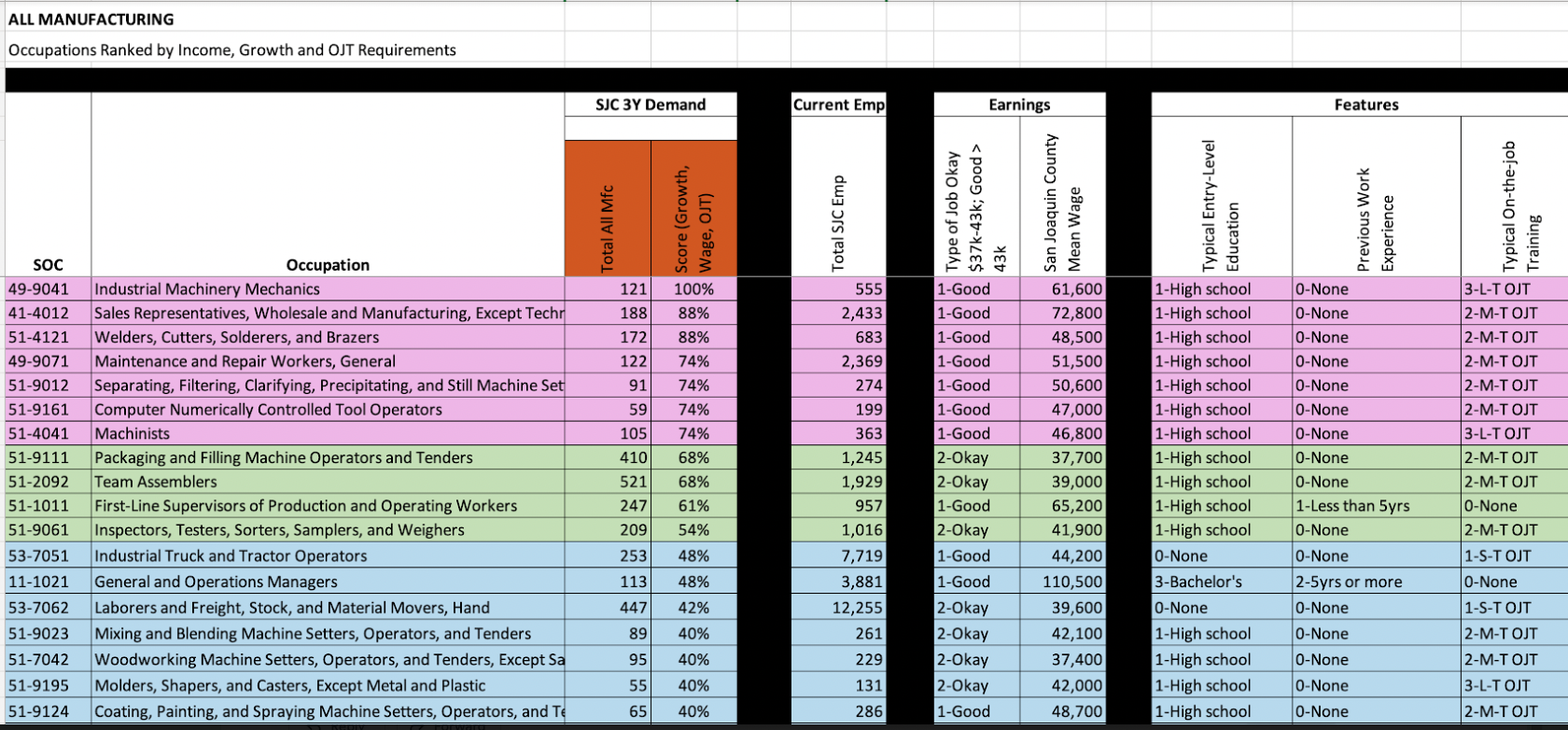 For more information
For More Information Contact Paul Rosenbloom
prosenbloom@gmail.com